Integrated Coastal Zone Management
Unit 2: Coastal Vulnerability
Introduction
Unit content
Identifying human impacts on the coast
Exploring coastal vulnerability
Relating human impacts to coastal vulnerability

Learning outcomes
Upon completion of this unit, students will be able to 
Appreciate the range of human activities and their coastal impacts
Recognise the importance of magnitude and scale on coastal impacts
Understand the concept of coastal vulnerability
Understand how coastal activities affect coastal vulnerability
Human activities & impacts
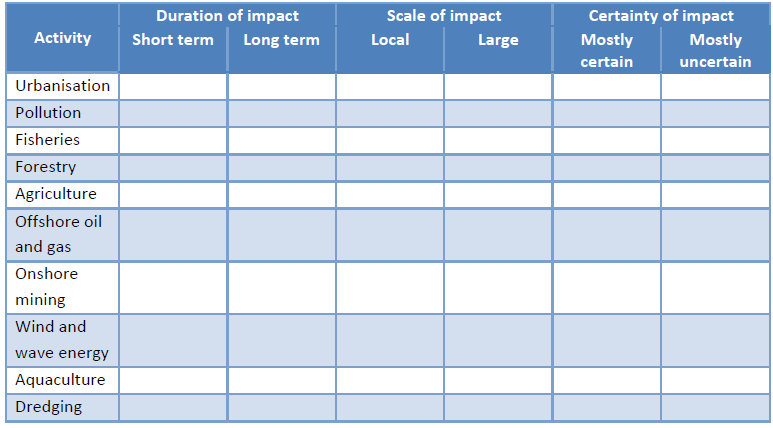 Human activities & impacts
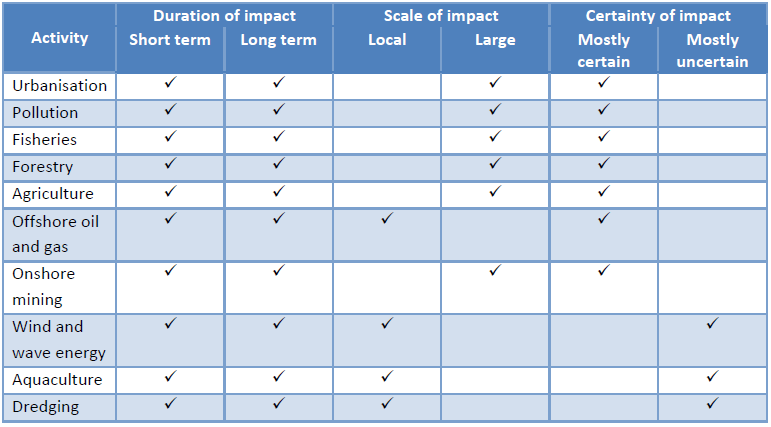 Direct and indirect impacts
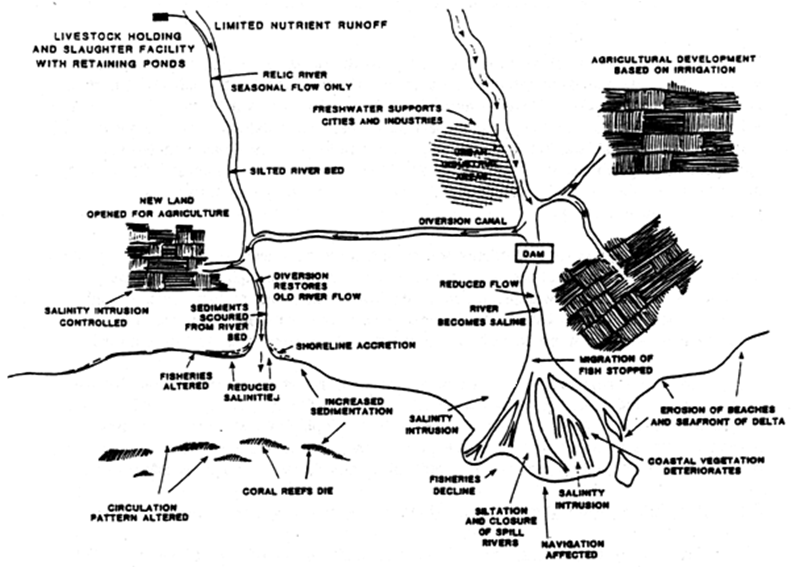 Example: agriculture
Direct and indirect impacts
Agriculture
	Direct impacts: 		eutrophication, pollution, salinisation
	Indirect impacts: 	biodiversity loss, erosion, subsidence
Urbanisation
	Direct impacts: 		eutrophication, pollution, habitat loss, turbidity, sediment movement
	Indirect impacts: 	biodiversity loss, erosion
Climate change
	Direct impacts: 		sea level rise, temperature rise, flooding, erosion, acidification
	Indirect impacts: 	biodiversity loss, altered species abundance
Conclusion: loss of biodiversity is indirectly associated with all human activities
Coastal vulnerability
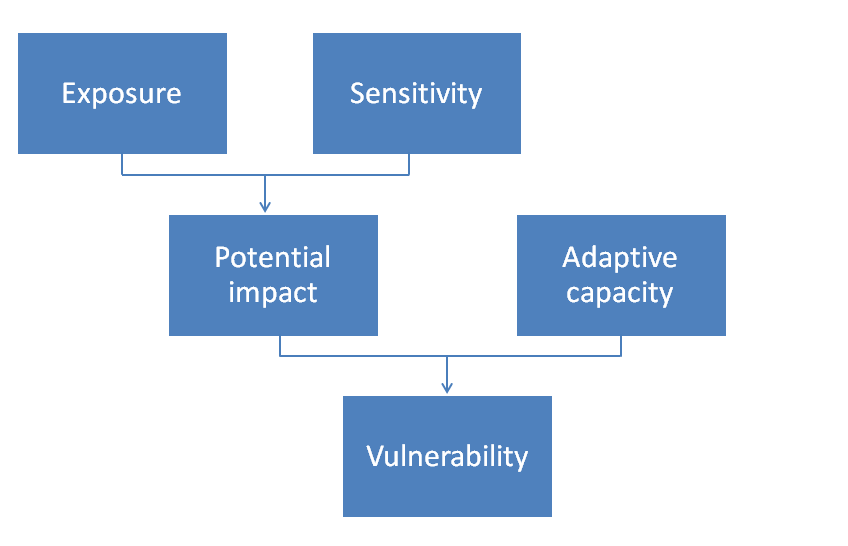 Coastal sensitivity
Sensitivity: probability of human impact affecting the environment (for example, biodiversity loss)
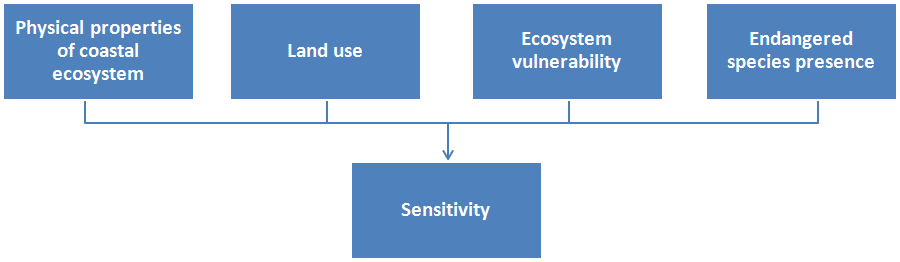 What aspects of the following ecosystems make them more or less sensitive to human impacts?
Coral reefs
Seagrass meadows
Mangroves
Managing threats
What are localised 
threats to coral reefs?
Fishing

Agriculture

Forestry

Building development

Industrial activity

Tourism
Managing threats
What are localised 
threats to coral reefs?
What are appropriate management options?
Fishing

Agriculture

Forestry

Building development

Industrial activity

Tourism
Increased regulation

Increased enforcement

Subsidising alternative activities

Promoting environmental awareness
Managing threats
What are localised 
threats to coral reefs?
What are appropriate management options?
Fishing

Agriculture

Forestry

Building development

Industrial activity

Tourism
Increased regulation

Increased enforcement

Subsidising alternative activities

Promoting environmental awareness
Choice of management options = coastal management plan